20
ED Simulator Based Training – Scenario Guide
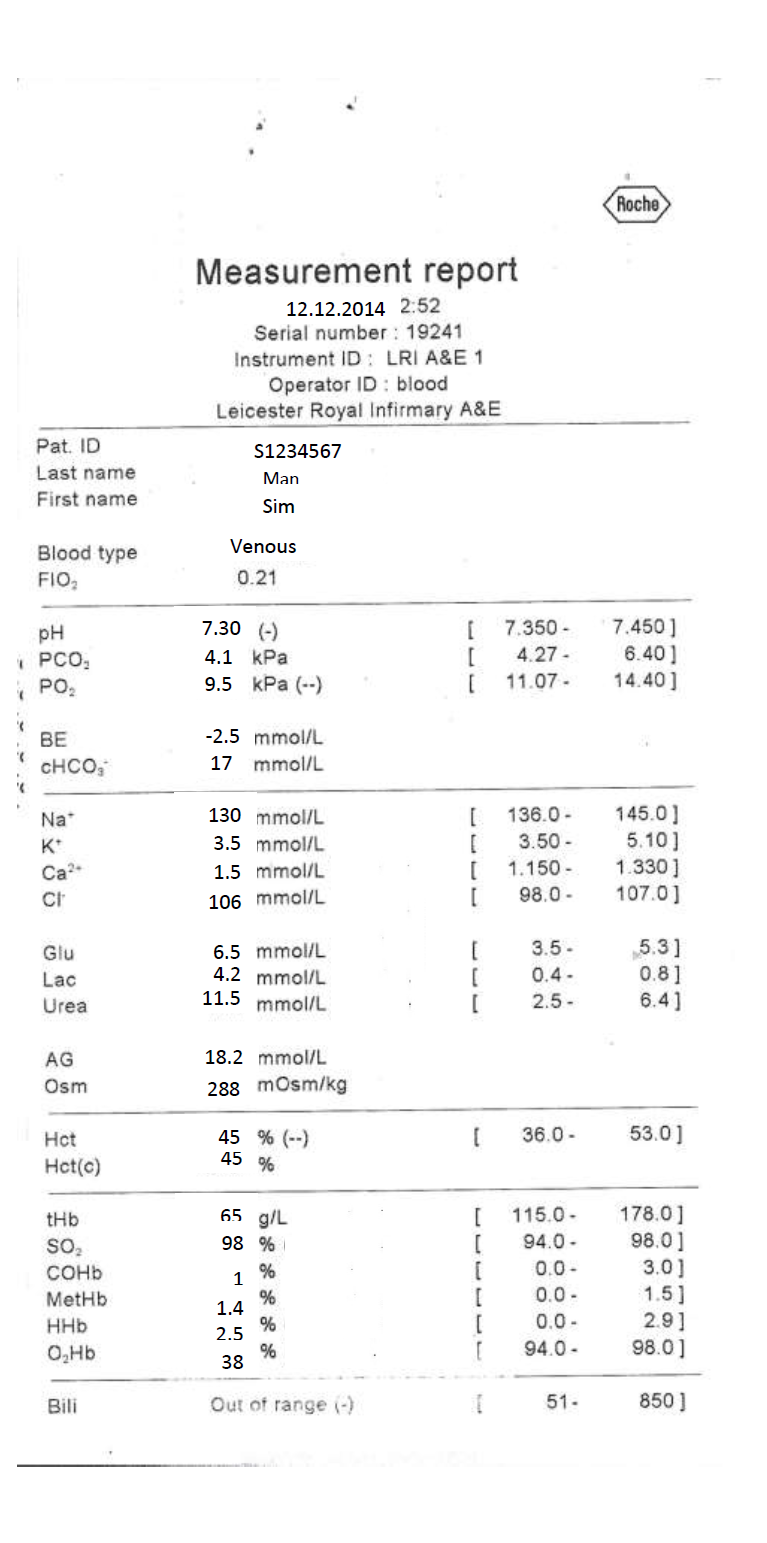 20
Venous Gas
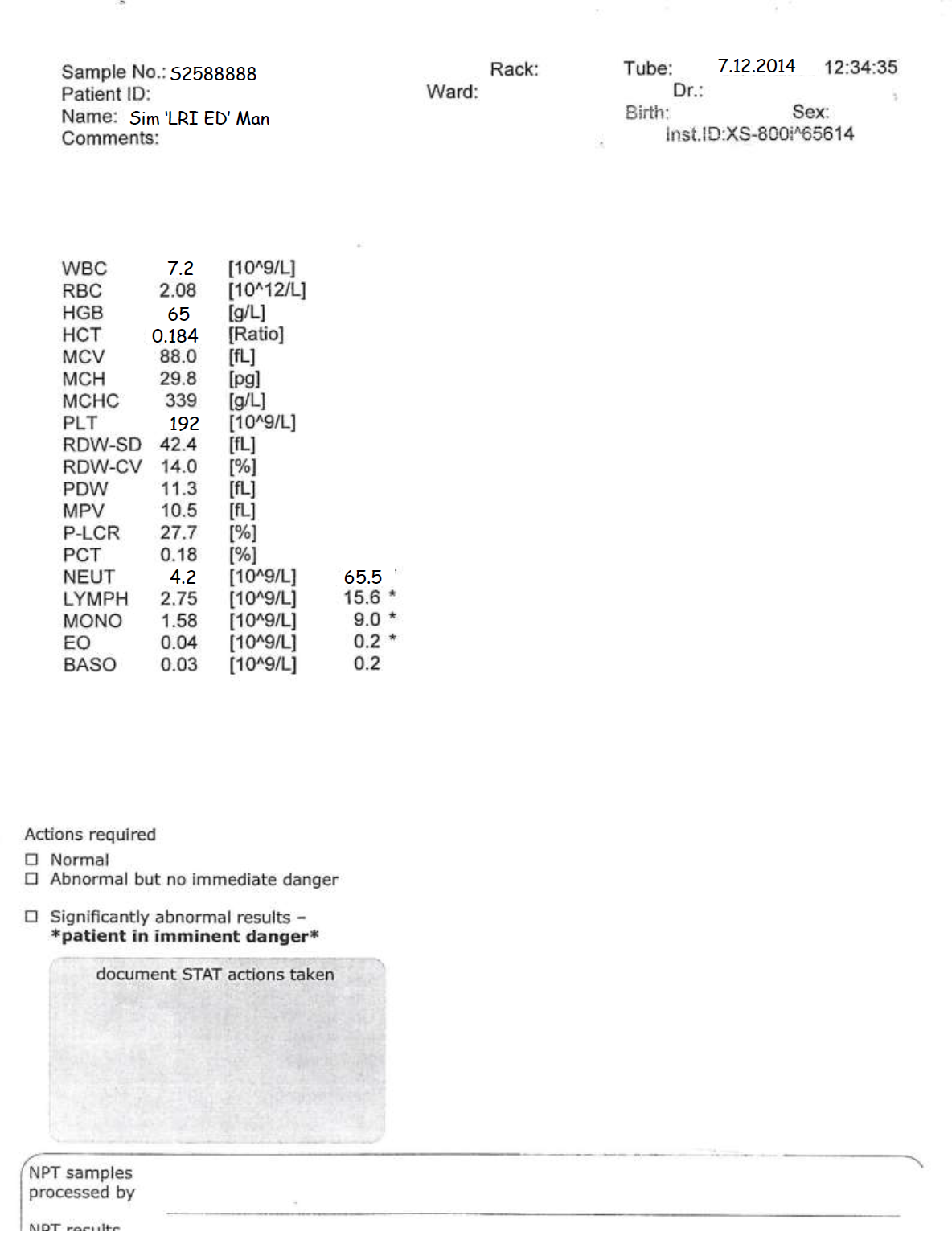 20
20
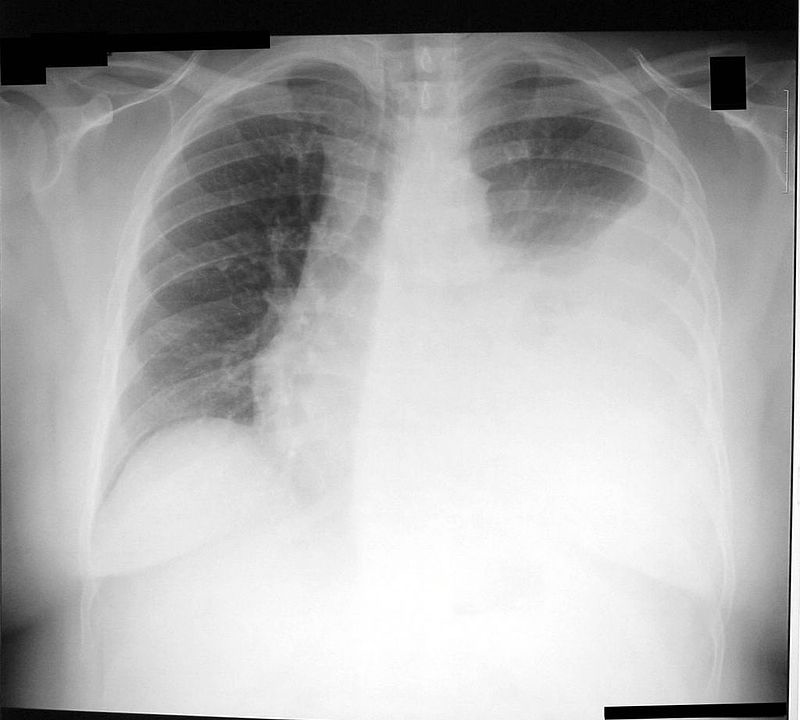